ERGONOMİ
Öğr. Gör. Şeyda ÇAVMAK
seydacavmak@cag.edu.tr
İNSANVÜCUDUNUN ANOTOMİ VE FİZYOLOJİSİ
SİNİR SİSTEMİ
Sinir sisteminde başta beyin, beyincik, omurilik soğanı, omurilik, beyinden çıkan 12 çift ana sinir ve omurilikten çıkan birçok sinir vardır. 
Beyin bütün düşünce ve davranışların şekillendiği merkezdir. 
Beyincik iç kulaktaki zarlarla dengeyi sağlar. 
Omurilik, sırtta omurların içerisinden geçer. Beyinden gelen ve beyine giden mesajların iletilmesinde köprü vazifesi görür. 
Ayrıca refleks hareketlerinden beynin bilgisi dışında kalan bazı hareketlerin de yönetilmesini üstlenir. 
Organların çalışmasını hızlı, etkili ve elektriksel yollarla düzenleyen yapılardan oluşur. Sinir sistemi sinir telleri yardımıyla tüm vücuttaki olayları denetler ve düzenler
SİNİR SİSTEMİ
Sinir sistemi, özelliğine göre iki kısımdan oluşur: 
Merkezî Sinir Sistemi ve Çevresel Sinir Sistemi.
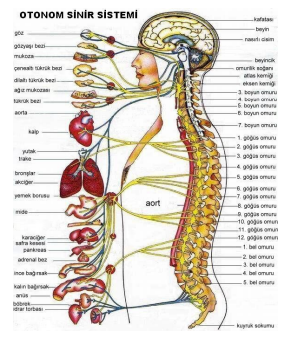 SİNİR SİSTEMİ
Merkezî Sinir Sistemi Merkezî Sinir Sistemi, sinir sisteminin yönetici ve denetleyici kısmıdır. 
Kafatası ve omurga içindeki sinirsel organlardan oluşur. 
Beyin: Kafatası içerisindeki en büyük sinirsel organdır. Yüzeyi girintili çıkıntılı olup iki yarım küreden oluşur. Beyinle kafatası arasında bulunan üç katlı zar beyni sarsıntılardan ve darbelerden korur. Yapısında milyarlarca sinir hücresi ağ şeklinde bulunur.
SİNİR SİSTEMİ
Beyin yardımıyla insan vücudunda;
Duyu organlarından gelen uyarılar değerlendirilir. 
Problem ve olaylar düşünülür, çözülür. 
Öğrenme faaliyeti ve hafıza olgusu sağlanır. 
Acıkma, susama, uyku ve uyanıklık düzenlenir. 
Kan basıncı ve vücut sıcaklığı düzenlenir. 
Hormonların salgılanma zamanı belirlenir.
Beyincik: Yapısı beyne benzer ve küçüktür. İki yarım küreden oluşur. Kafatasının arka alt tarafında bulunur. Beyin, iç kulak ve iskelet kaslarıyla bağlantılıdır. Beyincik yardımıyla insan vücudunda; 
Kol ve bacaklardaki kasların birbiriyle uyumlu çalışması sağlanır. 
Kol ve bacaklardaki kasların çalışma derecesi düzenlenir. • Aktif hareketin dengeli olması sağlanır. 
Omurilik soğanı: Yüzeyi düz olup soğana benzer bir şekle sahiptir. Boynun üst kısmında bulunur. İstem dışı çalışan iç organları yönetir. Omurilik soğanı yardımıyla insan vücudunda; 
 Solunum sisteminin çalışması düzenlenir. 
Dolaşım sisteminin çalışması düzenlenir. 
Boşaltım sisteminin çalışması düzenlenir. 
Sindirim sisteminin çalışması düzenlenir.
SİNİR SİSTEMİ
Omurilik: Sırttaki omurga içerisinde bulunur. Yüzeyi düz olup sinir kordonundan oluşur. Kafatası organları ile vücut organları arasındaki bağlantıyı sağlar. Omurilik yardımıyla insan vücudunda; 
 Beyinle organlar arasında bilgi iletimi sağlanır. 
Refleks davranışlarının oluşması düzenlenir.
Refleks: Vücuda yapılan ani ve güçlü etkilere karşı vücudun aynı şekilde tepki göstermesidir. İstemsiz olarak yapılır. Vücudu koruyucu özelliğe sahiptir. Kazanılma şekline göre doğuştan ve sonradan kazanılan olmak üzere iki çeşidi bulunur.
SİNİR SİSTEMİ
Doğuştan kazanılan (kalıtsal) refleks: Genlerle ilgili olup nesilden nesile aktarılır. Her insanda aynı şekilde bulunur. 
Doğan çocuğun emme hareketi 
İğne batan parmağın çekilmesi 
Gürültülü sesten ürkme 
Göz bebeğinin büyüyüp küçülmesi 
Sonradan kazanılan (şartlı) refleks: Doğumdan sonra deneyimlerle ve öğrenme sonucu kazanılır. Nesilden nesile aktarılmaz
 Limon görünce ağzının sulanması 
 Örgü örme, dans etme ve yüzme davranışları 
 Bisiklet ve araba sürme davranışları
ÇEVRESEL SİNİR SİSTEMİ
Çevresel Sinir Sistemi, vücudu ağaç kökü şeklinde saran sinir liflerinden oluşur. Merkezî sinir sistemi ile vücut organları arasındaki sinirsel iletimi sağlar. 
Sinir dokusunu oluşturan hücrelere nöron denir. Milyarlarca nöron, insan vücudunu ağ gibi sararak yönetimi sağlarlar. Nöronlar görevleri için aşırı farklılaşmış olup bölünme yetenekleri yoktur. Çalışmaları sırasında bol miktarda enerji harcarlar. Nöronların şekilleri benzer farklı kısımlardan oluşurlar: 
Dendrit: Kısa ve çok sayıda olan uzantılardır. Çevreden aldıkları uyarıları aksona taşırlar. 
Akson: Uzun ve bir tanedir. Dendritten aldığı uyarıları hedefi olan organa doğru taşır.
Gövde: Nöronun çekirdek ve organellerinin bulunduğu sitoplazma kısmıdır. Hücredeki hayatsal olayları gerçekleştirir. 
Miyelin kılıf, bazı nöronlarda, aksonların çevresiyle yalıtımını sağlayarak uyartıların daha hızlı taşınmasını sağlar. Uyarı, nöronları etkileyen çevresel değişmelerdir.
DolaşIm SİSTEMİ
Bütün organ ve sistemler arasında madde iletimini sağlayan yapılara dolaşım sistemi denir. Dolaşım sistemini kalp, damarlar ve kan dokusu oluşturur. 
Dolaşım sistemi besin, gaz, hormon, artık ve antikor gibi maddeleri ilgili hücrelere taşır. 
Kalp, göğüs boşluğunda bulunan çizgili kaslardan oluşmuş bir organdır. 
İstemsiz, hızlı, güçlü ve uzun süreli olarak çalışır. Böylece kan sıvısının damarlarda akmasını sağlar. Kalp, kulakçık ve karıncık olmak üzere iki kısımdan oluşur. 
Kulakçık: Kan sıvısını kalbe doğru çeken kısmıdır. Sol kısmı vücut toplardamarına, sağ kısmı akciğer toplardamarına bağlıdır. 
Karıncık: Kan sıvısını organlara doğru pompalayan kısımdır. Sol kısmı vücut atardamarıyla, sağ kısmı akciğer atardamarıyla bağlantılıdır.
DolaşIm SİSTEMİ
Kalbin çalışması sırasında damarlarda oluşturduğu sarsıntılara nabız denir. Kanın damarlarda akarken oluşturduğu basınca tansiyon denir. 
Nabız ve tansiyon arttığında damarlardaki kanın akış hızı da artar. 
Kalpten çıkan kirli ve temiz kanın dolaşma mesafesi ve özelliğine göre iki çeşit dolaşım kullanılır. 
Küçük kan dolaşımı: Kan sıvısını kalbe doğru çeken kısımdır. Sol kısmı vücut toplardamarına, sağ kısmı akciğer toplardamarına bağlıdır. 
Büyük kan dolaşımı: Kalpten çıkan temiz kanın vücut organlarına ulaşmasını sağlar. 
Kalbin sol karıncığından başlayıp sağ kulakçığında biter. 
Kalp, her insanın yumruğu büyüklüğünde bir pompadır. Vücutta bulunan en güçlü kas, kalp kasıdır
SİNDİRİM SİSTEMİ
İnsan vücudu devamlı enerji tüketir. 
Tüketilen bu enerji yiyecek ve içeceklerden sağlanır. 
Alınan besinlerin vücutta bir dizi işleme tabi tutularak enerji hammaddesi ve yapı taşı öğelerine ayrılması ve daha sonra da kana geçmesine sindirim denir.
Sindirim sistemini oluşturan başlıca bölümler aşağıda belirtilmiştir: 
Ağız ve dişler: Sindirim sisteminin başlangıç yeridir. Ağzın içindeki dil aynı zamanda tat alma organıdır. Konuşma da onun yardımıyla sağlanır. Alınan besin maddeleri, ağız içindeki dişler yardımıyla parçalanır ve öğütülür. Bu parçalanma işlemine tükürük bezlerinden salgılanan salgılar ve sindirim enzimleri yardım eder. 
 Yutak: Ağızda parçalanan ve öğütülen besin maddeleri yutkunma hareketi ile yutağa gelir. Yutak bir boşluktur. Bu boşluk iki yere açılır. Birincisi soluk borusu, ikincisi ise yemek borusudur. Yenen besin maddeleri yutağa geldiğinde soluk borusuna açılan yol kapanır, besinler doğrudan yemek borusuna geçerler. 
Yemek borusu: Yaklaşık 20-25 cm uzunluğundadır. Besinler buradan geçerek mideye giderler.
Mide: Karın boşluğunun sol tarafında bulunur. Midenin içi, mide suyu denilen salgılar çıkaran bezlerle doludur. Bu salgıların en önemli görevi yenen besinlerin sindirilmesini kolaylaştırmaktır. 
İncebağırsak: 7-8 m uzunluğunda 3-5 cm genişliğindedir. Mideden sonra başlar. Mide ile birleşim yerinde 12 parmak bağırsağı vardır. Sindirim burada devam eder. İnce ve kalın bağırsakların birleştiği yerde kör bağırsak bulunur (iltihaplanmaları sonucu apandisit meydana gelir). 
Kalınbağırsaklar: 1,5-2 m uzunluğunda ve 3-5 cm genişliğindedir. İnce bağırsakta emilmeyen besin maddeleri burada sindirime uğrar. Geri kalanlar dışkı olarak bu bağırsaktan anüs (makat) yoluyla dışarı atılır. 
Pankreas: Yaklaşık 60-90 gr ağırlığında bir salgı bezidir. Çıkardığı salgı ile sindirim sisteminde ve vücut şekerinin düzenlenmesinde önemli görev yapar.
Karaciğer: 1,5-2 kg ağırlığında, karın boşluğunun sağ tarafında bulunan bir organdır. 2 parçadan meydana gelir. Bir de safra kesesi vardır. Karaciğer; kan yapma, kan depolama, yağ ve proteinleri depolama, safra üretme, şeker miktarını düzenleme gibi 200’ün üzerinde görevi vardır.
BoşaltIM SİsTEMİ
Besin maddelerinin hücrelerdeki metabolik olaylarda kullanılması sonucu oluşan ürünlere artık denir. Vücuttaki suyun, tuzun, minerallerin ve vitaminlerin fazlası; asitler, gazlar, amonyak, üre, ürik asitler ve ilaçlar artık özelliğinde olup hormonal düzenleme sonucunda boşaltımla dışarı atılabilir.
Artıklar, dolaşım sıvısı olan kanda bulunur. 
Kan boşaltım sistemi organlarında süzülerek artıklar ayıklanır.
BOŞALTIM SİSTEMİ
Boşaltım sistemi farklı organlardan oluşur. 
Böbrek atardamarı: Yapısında bol artık bulunan kirlenmiş kanı organlardan böbreğe doğru getirir. 
Böbrek toplardamarı: Böbrekte temizlenmiş olan kanı kalbe doğru taşır. 
Böbrek: Kanı süzerek artıkları ayıklar ve sulandırarak idrarı oluşturur. Kanın bileşimini belirli sınırlar içerisinde düzenler.
İdrar kanalı: Artıklı sıvıyı (idrar) idrar kesesine taşır. 
İdrar kesesi (Mesane): Gün boyu oluşan idrarı depolayarak belli zamanlarda dışarıya atar.
Beni dinlediğiniz için teşekkürler